МБДОУ детский сад № 127 г.Данилова

 СТОРИСЕК
«СКАЗКИ А.С.ПУШКИНА»

Возрастная категория детей: 5-7 лет

Педагоги: Васильева Ольга Евгеньевна
Харунова Елена Михайловна
СТОРИСЕК ПО СКАЗКАМ А.С.ПУШКИНА
В ходе проведения тематической недели по сказкам А.С.Пушкина педагоги и воспитанники группы «Солнышко» 
(5-7 лет) собрали КОРОБКУ ИСТОРИЙ, которая помогла более глубоко рассмотреть изучаемую тему.
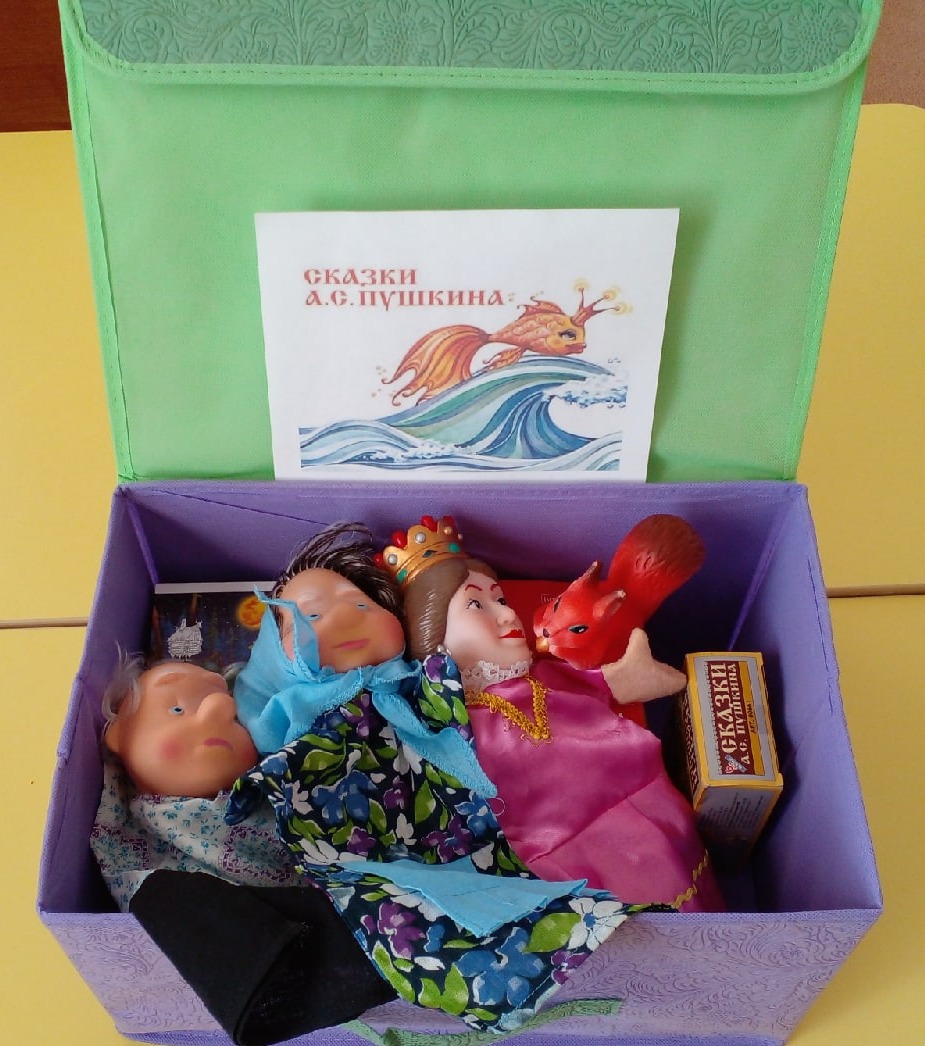 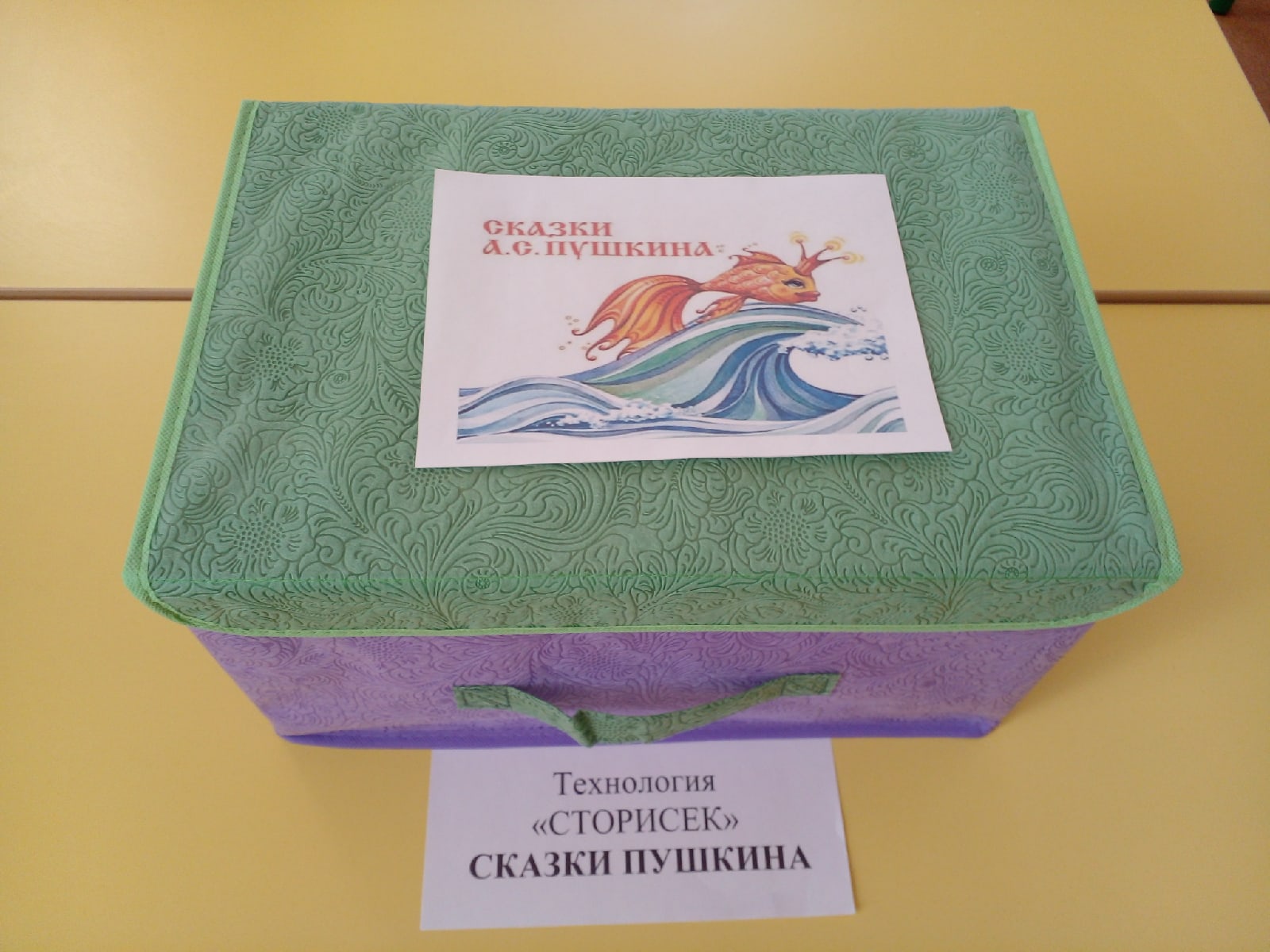 СТОРИСЕК ПО СКАЗКАМ А.С.ПУШКИНА
В КОРОБКЕ ИСТОРИЙ были представлены разнообразные игры и материалы, пособия и художественная литература по сказкам А.С.Пушкина.
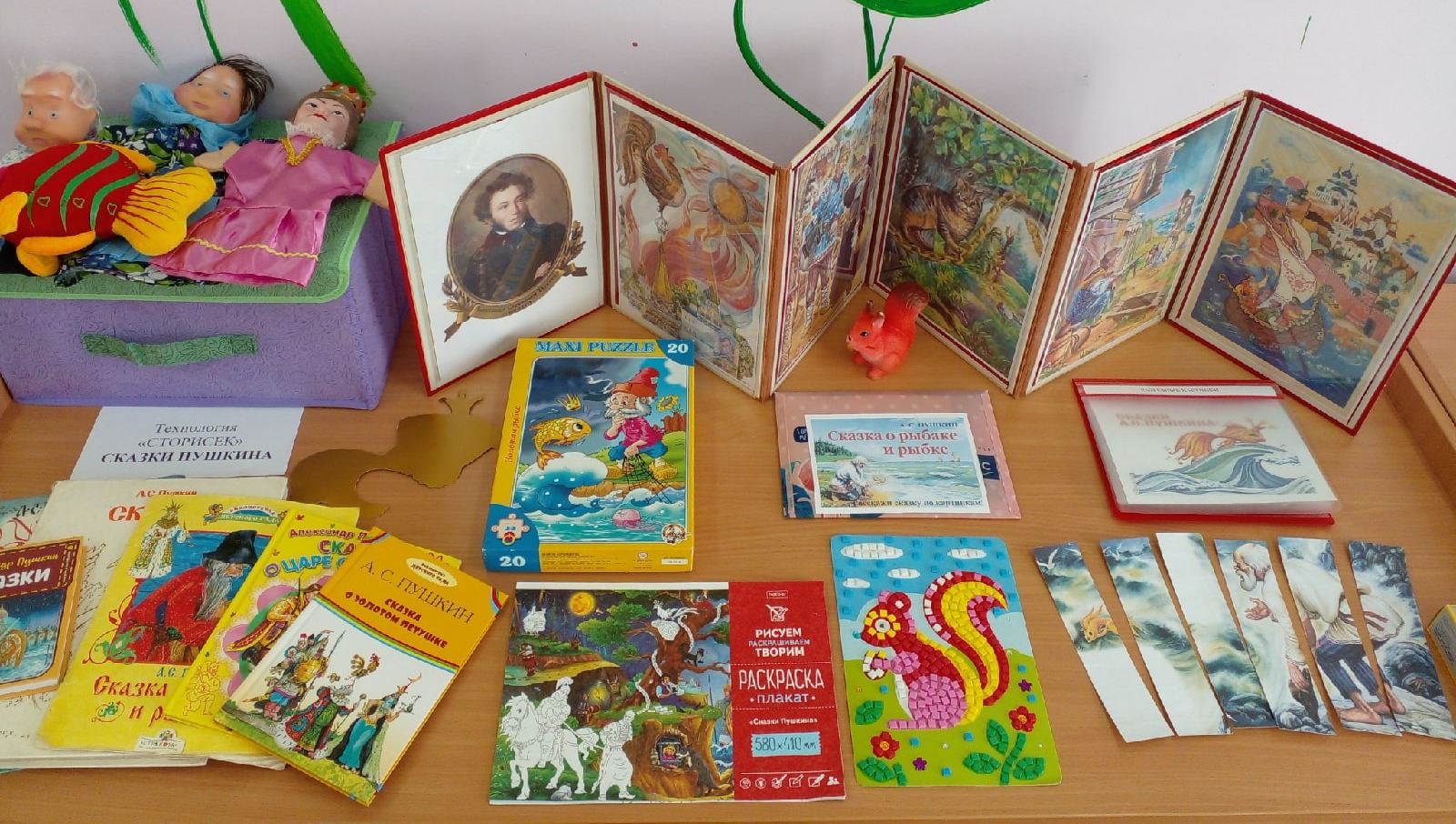 СТОРИСЕК ПО СКАЗКАМ А.С.ПУШКИНА
Подобрали несколько книг А.С.Пушкина с красочными иллюстрациями. Прочитали с детьми Сказку о золотом петушке и Сказку о рыбаке и рыбке.
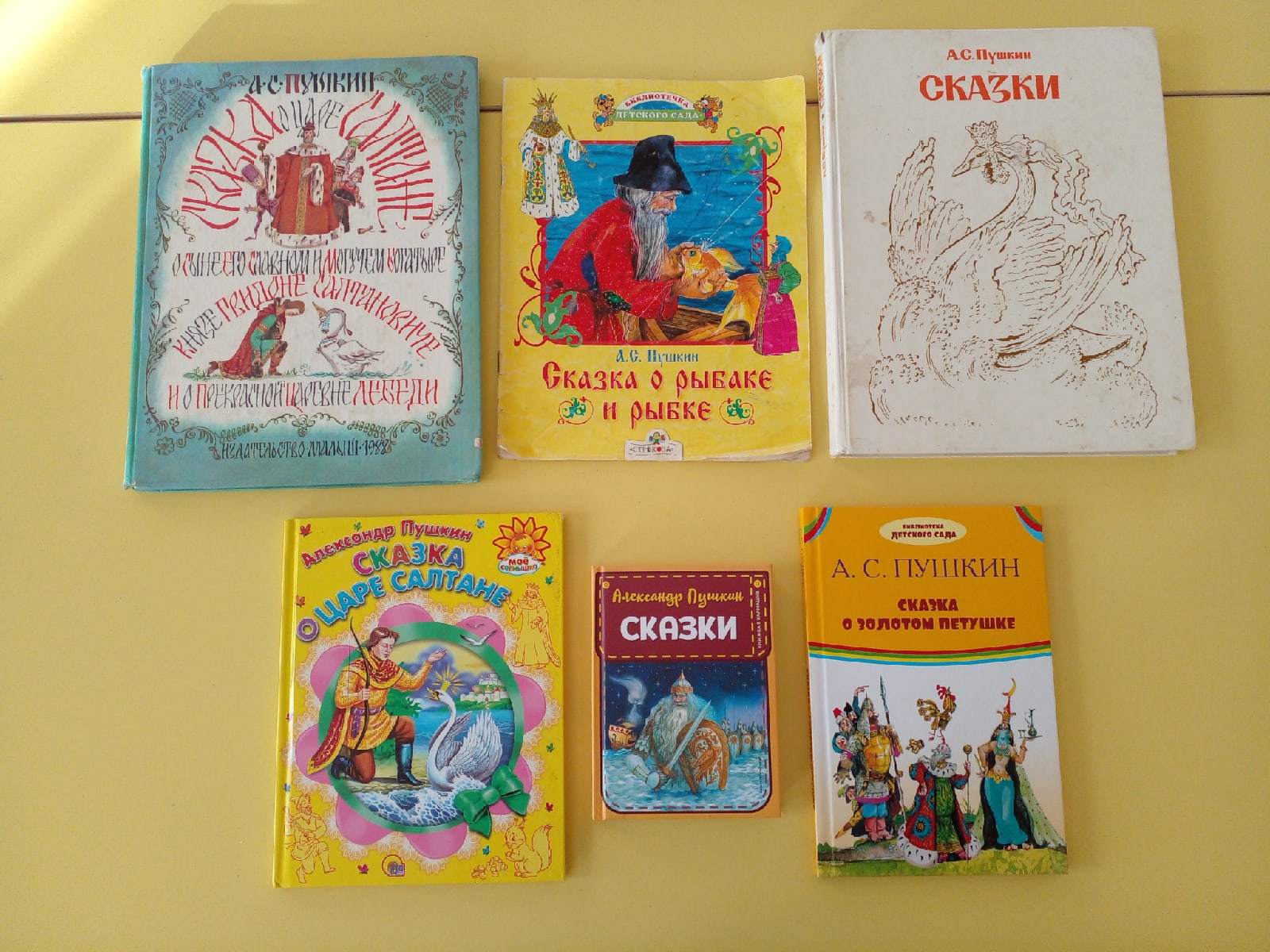 СТОРИСЕК ПО СКАЗКАМ А.С.ПУШКИНА
Подобрали подходящую детям информацию о жизни и творчестве писателя; сказочные иллюстрации для папки-передвижки.
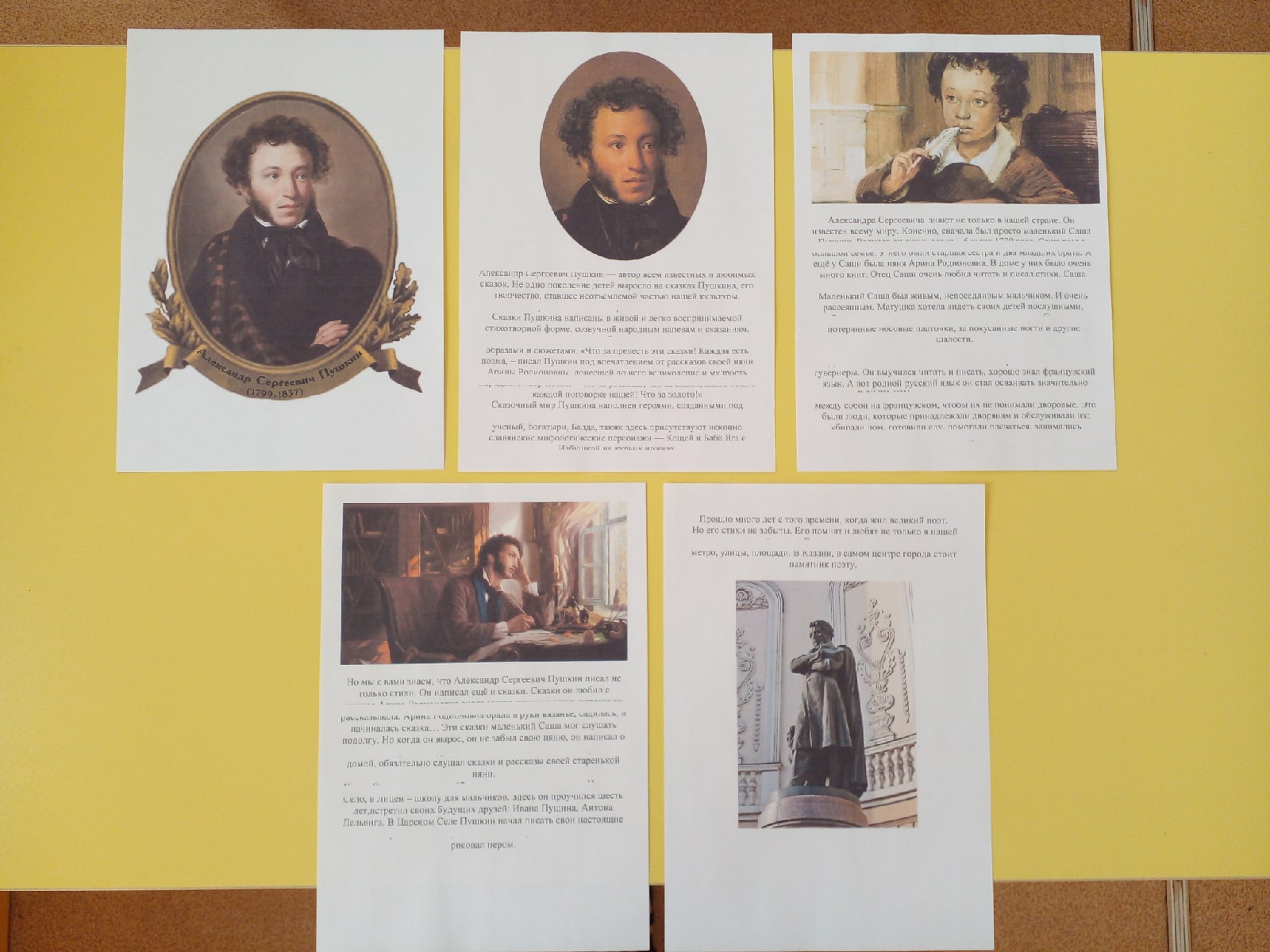 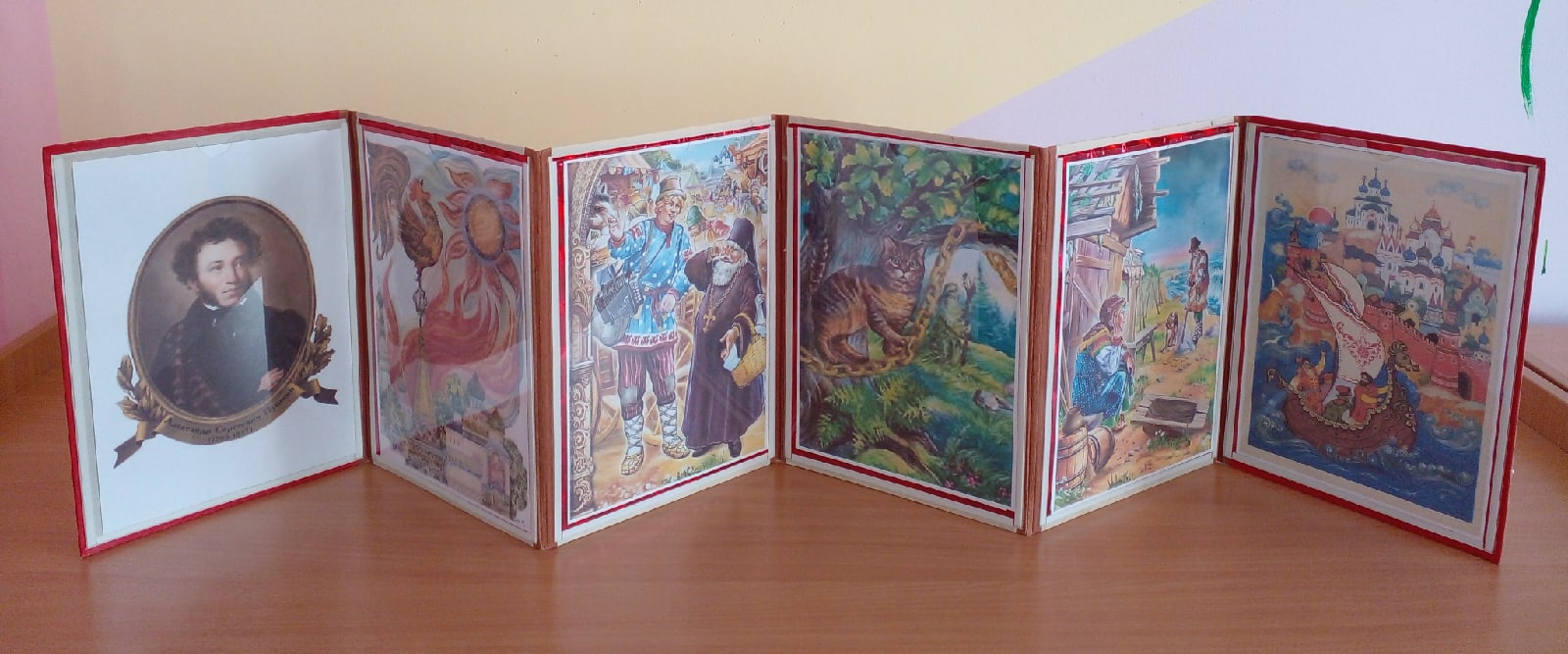 СТОРИСЕК ПО СКАЗКАМ А.С.ПУШКИНА
Провели литературную викторину по сказкам А.С.Пушкина
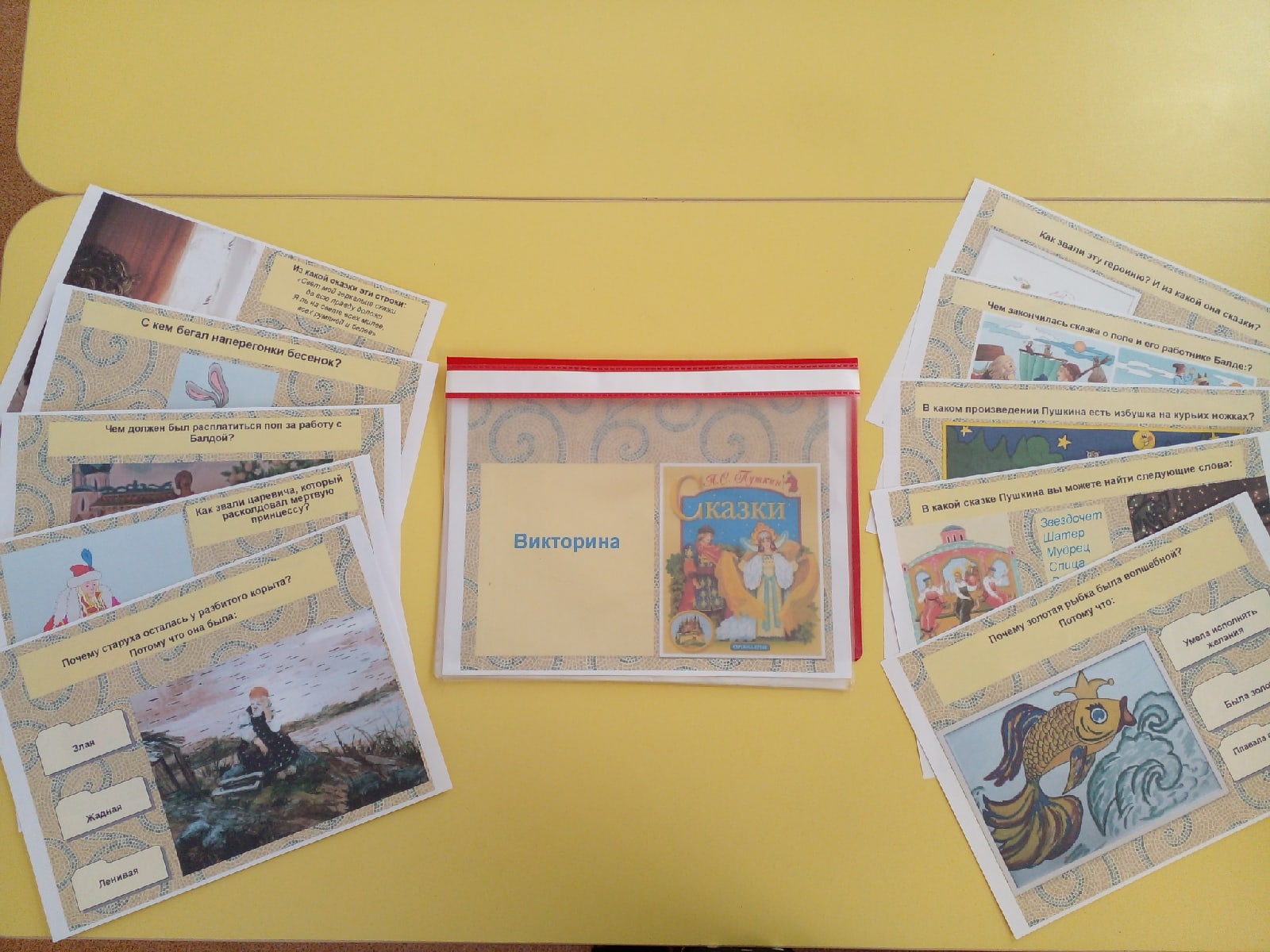 СТОРИСЕК ПО СКАЗКАМ А.С.ПУШКИНА
Распечатали раскраски по сказкам А.С.Пушкина, сделали аппликацию «Золотая рыбка»
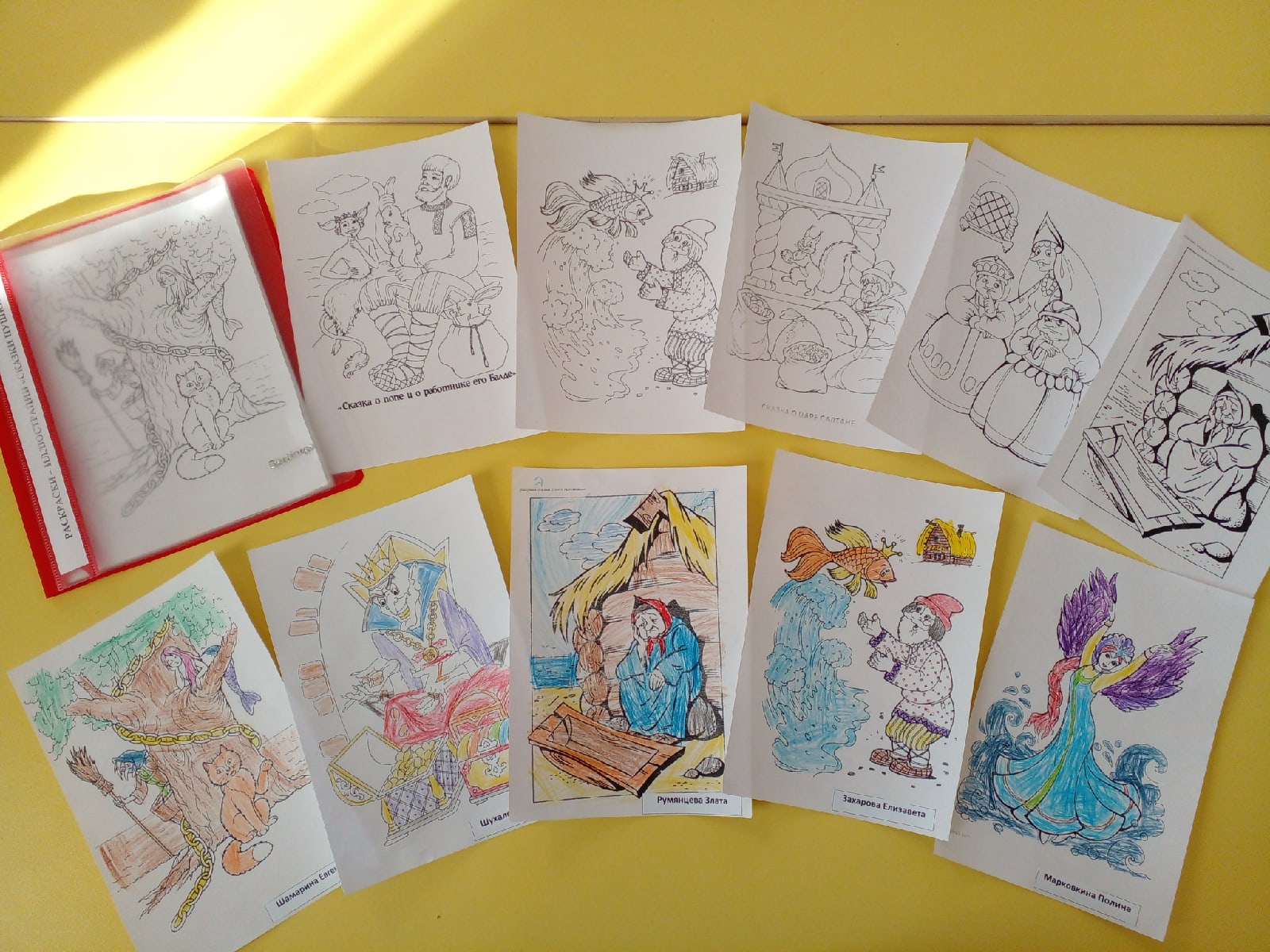 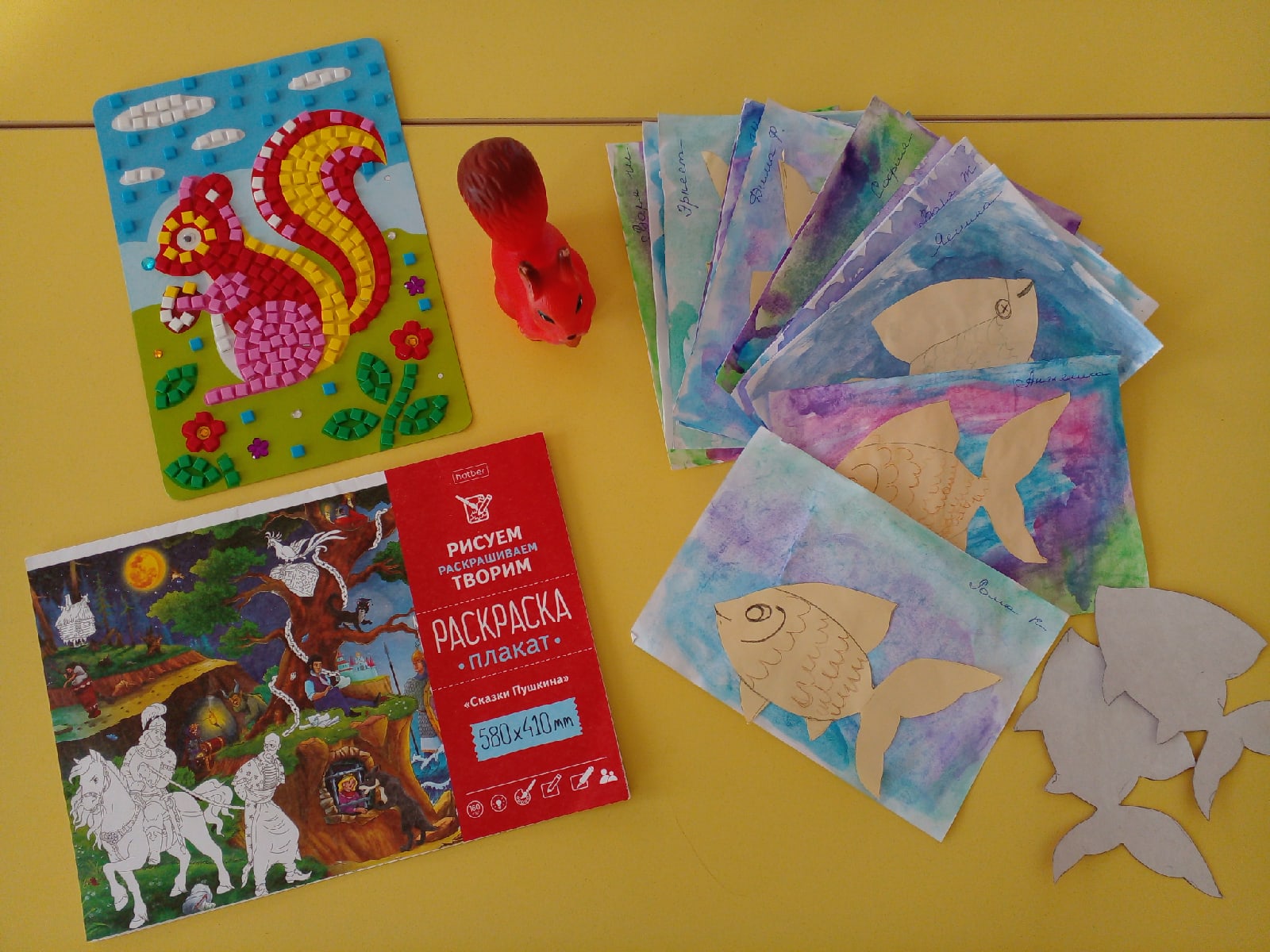 СТОРИСЕК ПО СКАЗКАМ А.С.ПУШКИНА
Подобрали костюмы и атрибуты для игр драматизаций
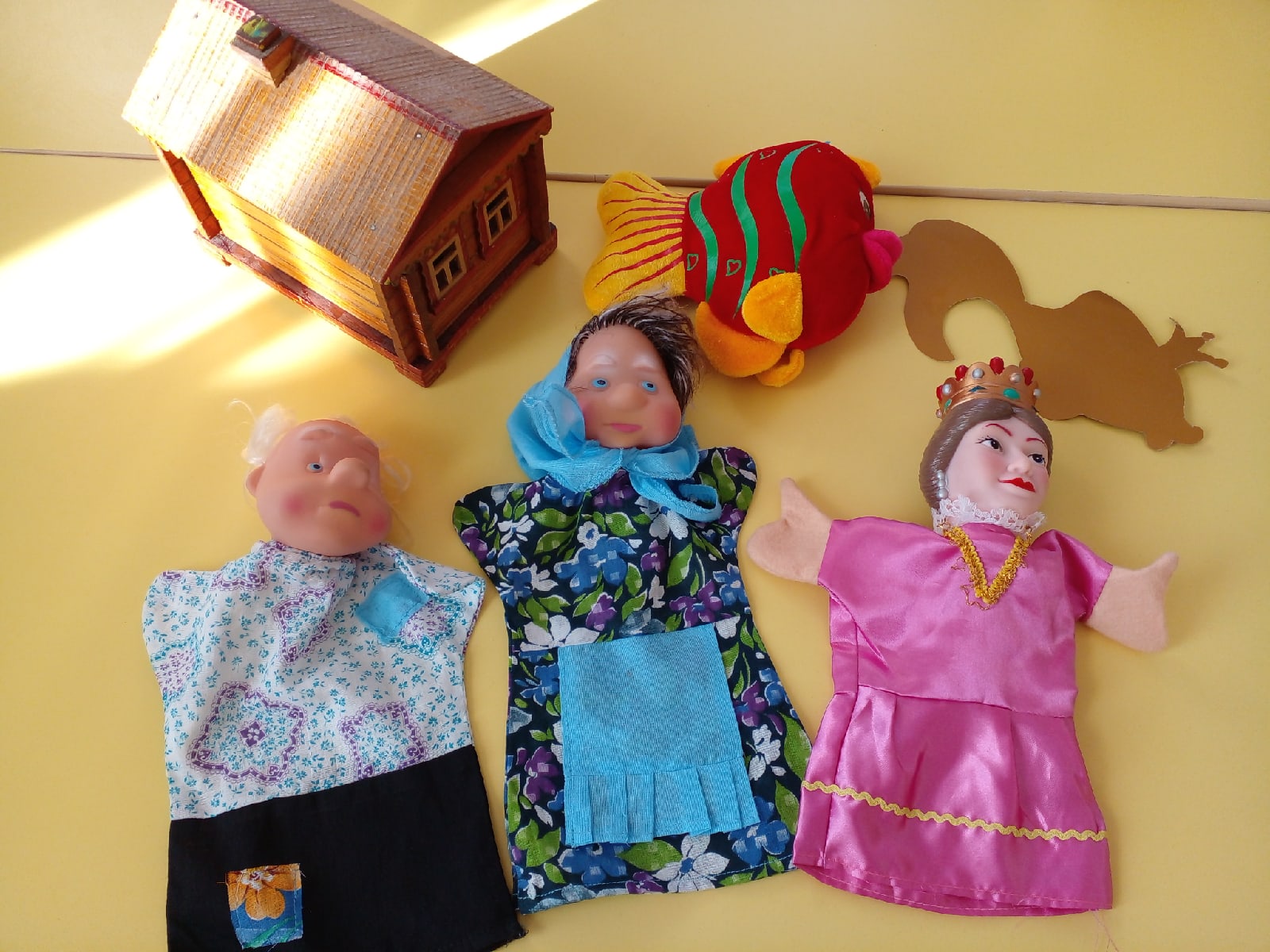 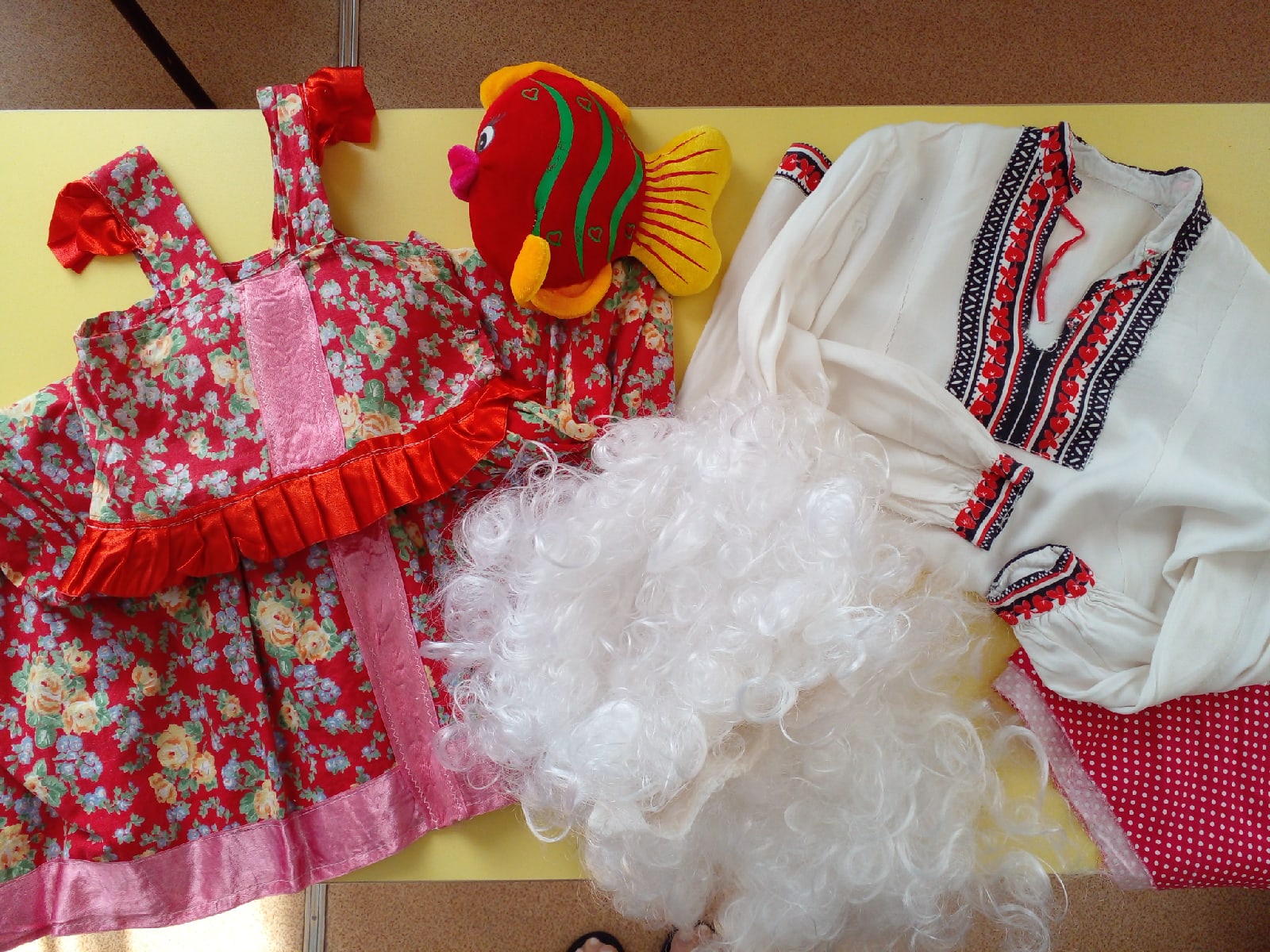 СТОРИСЕК ПО СКАЗКАМ А.С.ПУШКИНА
Перечень элементов КОРОБКИ ИСТОРИЙ:

Книги А.С.Пушкина
Флешкарта с мультфильмами
Папка с биографией писателя
Папка-передвижка с иллюстрациями сказок А.С.Пушкина
Литературная викторина
Пазлы
Кубики
Дидактическая игра «Собери сказку»
Дидактическая игра «Расскажи сказку»
 Картинки к фланелеграфу
 Раскраски по сказкам А.С.Пушкина
 Раскраска-плакат
 Народные костюмы и атрибуты для игр драматизаций